M. Ayatec
Hasan’s grandfathers brother
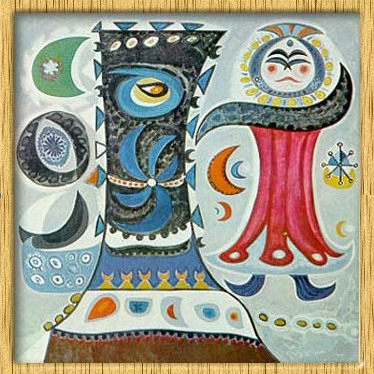 Gelin
Separation